Fulton County SchoolsPersonalized Learning Instructional Model: Ocee Elementary
January 2016
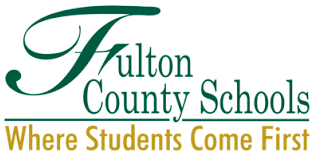 Ocee ES Vision:
We will foster a culture which builds resilient, engaged students who use higher-order thinking skills to solve real-world problems.
Our problem: We need to provide rigorous educational opportunities that allow students to become self-directed learners and critical thinkers.
Foundation
Just In Time Direct Instruction
Choice and Voice
Varied Strategies
•During Problem-Based Learning (PBL) activities, students will be able to work on real-world problems, both student-generated and teacher defined, to increase student engagement.
•All students will learn about and have opportunities to participate in Genius Hour activities.
•Teachers will provide opportunities for students to self-select activities focusing on content-level standards through the use of choice boards, menus, checklists, contracts, etc.
•Throughout all content areas, students may rotate through small group stations at the teacher’s discretion.
•A two teacher model may be used across a variety of grade levels/content areas to provide small group direct instruction on different topics (ex: fiction vs. nonfiction). Students will rotate between teachers.
•Teachers will build in 1:1 Conferencing time on a consistent basis to provide ongoing feedback and to allow students to set goals.
•Common Formative Assessments will be used strategically to inform instructional groups and strategies.
•Students will use digital learning portfolios and journals to house work samples to create a historical footprint of their progress and  help them reflect on their progress and set personal goals.
•Students will participate in many different learning experiences including:
•PBL
•Genius Hour
•District  provided digital content (e.g., MackinVia) and school-based resources
•Student Collaboration
•Guided Reading and Math
•Reader’s and Writer’s Workshop
•Inquiry-based learning
•Maker spaces
•Center-based activities
Class Size & 
Student Grouping
Teacher Roles & Expectations
Actions
•Teachers will regularly collaborate in grade level meetings, Professional Learning Communities, data meetings, and informal collaboration mtgs.
•Through vertical teaming exercises, teachers will collaborate in order to support the progression of student learning across grade levels.
Use of Instructional Time
•Increased  use of flexible groups throughout all content areas.
•Using data from  observations, assessments, digital portfolios, and student self-reflections, teachers will regroup students across classrooms
•Flexible scheduling
•Integrating Reading and Social Studies into humanities content
•Integrating Math and Science into STEM content
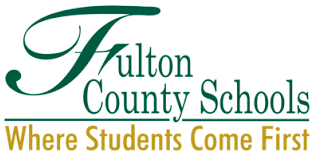 Our Scope & Models
3
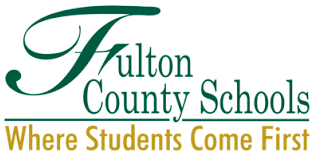 Ocee ES Instructional Models
K-5 Summary
Following assessments (which include observations, common formative assessments, end of unit tests, etc.), teachers will collaborate with students and teacher teams to review data results and determine rolling  learning targets as students work to master standards. Teachers will use the resulting progress and goal-setting  information to tailor direct instruction to meet students’ needs.
 
In both reading and math, students will work in teacher-guided small groups, rotate through stations which will feature a choice of leveled  activities, and complete independent work; all activities/work options will support mastery of the Georgia Standards of Excellence (GSE). Students will participate in a variety of learning activities which could include: inquiry-based activities, online learning experiences, Genius Hours, writing workshops,  and guided reading groups.

Students and teachers will conference as a way to collaborate to create learning goals and track progress in reading, writing, and math. 

In grades 3-5, Humanities teachers will integrate the study of reading,  writing, and social  studies.  Teachers who specialize in the areas in science and math (STEM) will integrate those disciplines. Literacy activities will be embedded throughout all content areas. 

Teacher collaboration will be ongoing to ensure that all students are engaged in appropriate and challenging learning experiences through a variety of models: co-teaching, two-teacher model, station rotation, small guided group instruction, etc. 

This structure will open up the classrooms to be more collaborative and flexible throughout the year.
K-5 Models (Description)
Model A- Classroom Model 
Teacher will begin the reading/ELA AND math blocks with a whole group lesson which may include: modeled or shared reading and/or writing; explicit phonics, vocabulary, or grammar instruction; writing workshop; number talks; modeled and guided math; and problem of the day.  Additionally, there may be a whole group lesson in the middle of the block.
Students will spend the remainder of each block either in small groups with the teacher, at centers/workstations, completing independent work, and conferencing with peers or the teacher.  Examples of these rotations include:
Small group work with the teacher (guided reading, writing, math; strategy-based groups for remediation or enrichment)
Student Choice Centers/Workstations (using choice boards, rotation schedules, manipulatives, games, differentiated activities within the centers)
Independent work:  (Identifying student learning goals, conferencing with the teacher, independent reading, student reflections, or assigned differentiated tasks)
PBL (students working collaboratively to solve real world problems)
Technology will be embedded throughout theses activities (i.e. Redbird, Reading Eggs/Study Island, MackinVia, Flocabulary, and other county/school-based website subscriptions or online programs and apps).

Teachers will use the writing workshop model for writing instruction.  This includes:
A mini-lesson focusing on a targeted skill
Work time which also includes conferencing with peers and the teacher
Small group work, as needed
Teacher will conclude the reading/ELA and math blocks with a whole group lesson which may include an assessment (closure, exit tickets, etc.).
K-5 Models
Model B-Two teacher model 
Teachers will pair up.  Each teacher will remain in his/her own classroom; however the students will rotate between classes.  Each teacher will begin the reading/Ela and/or math blocks with a whole group lesson which may include: modeled or shared reading and/or writing; explicit phonics, vocabulary or grammar instruction; writing workshop; number talks; modeled and guided math; and problem of the day.  Additionally, there may be a whole group lesson at some point during the block.
 
Students will spend the remainder of each block rotating between classes, either in small groups with one of the teachers, at centers/workstations, completing independent work, and conferencing with peers or the teacher.  Each teacher will focus on a different aspect of reading/Ela or math based on expertise or choice.  

A rotation scenario might look like this:

     Teacher #1 provides small group instruction in  phonics, writing, grammar, etc.

Teacher #2 provides small group instruction in reading comprehension (fiction and nonfiction)
K-5 Any Subject Model A
INDEPENDENT or COLLABORATIVE
Centers/ Workstations
TEACHER-LED SMALL GROUP
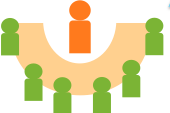 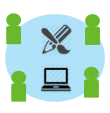 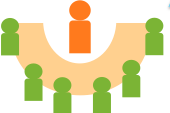 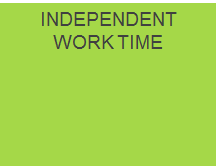 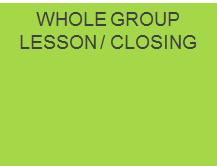 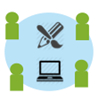 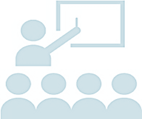 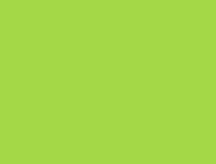 Conferencing with
                  Peers or Teacher
K-5 Model B - Two-Teacher Model
Classroom #1
Classroom # 2
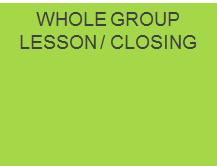 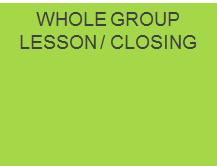 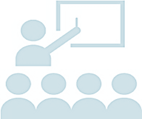 INDEPENDENT
Work Time
INDEPENDENT
Work Time
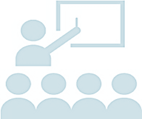 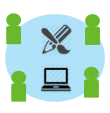 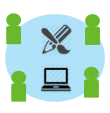 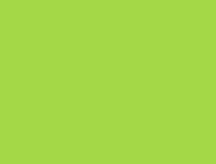 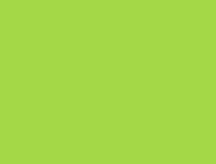 INDEPENDENT or COLLABORATIVE
Centers/ Workstations
INDEPENDENT or COLLABORATIVE
Centers/ Workstations
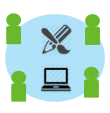 Conferencing with 
Peers or Teacher
Conferencing with
 Peers or Teacher
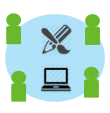 TEACHER-LED SMALL GROUP
TEACHER-LED SMALL GROUP
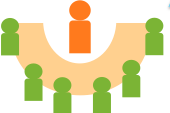 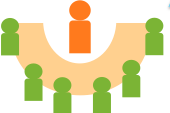